Вегетативное размножение цветковых растений
§32-33
Размножение надземными частями растения
Листовыми черенками(бегония, сенполия, сансевьера)
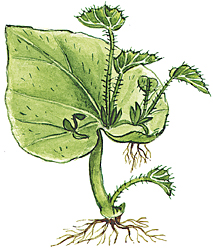 Стеблевыми черенками(смородина, тополь, ива)
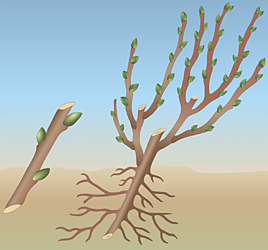 Ползучими побегами(луговой чай, клюква, живучка,земляника)
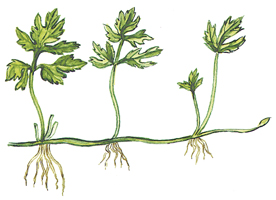 Отводками(смородина, крыжовник)
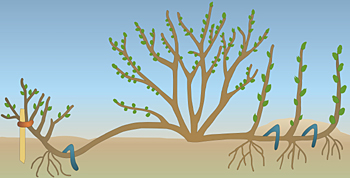 Прививкой(яблоня, груша, слива, вишня)
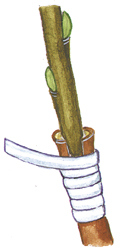 Размножение подземными частями растения
Корневыми черенками(шиповник, малина, одуванчик)
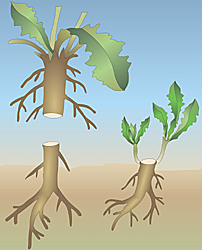 Корневыми отпрысками(осина, рябина, тополь, осот)
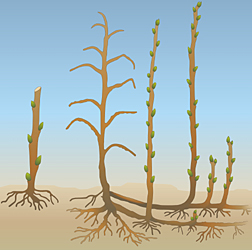 Корневищами(ирис, ландыш, пырей)
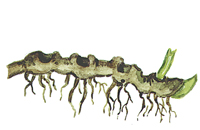 Клубнями(картофель, топинамбур)
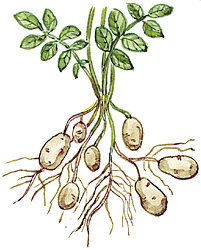 Луковицами(нарцисс, чеснок, тюльпан)
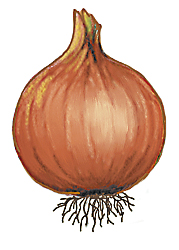